У меня растет братишкаС ним я нянчусь и дружу.Вместе мы читаем книжки,буквам я его учу.
МАОУ СОШ № 7 г. Тюмени
Лабиринт-сортировщик«Радуга +2»
Идея проекта: развивающая игрушка для детей от 1+
Идейный 
вдохновитель
Генеральный директор проекта
Арсений
Техническое сопровождение проекта
Михаил Александрович
Креативный отдел и «мозг» проекта
Ирина Евгеньевна
Дружная веселая творческая команда единомышленников
Семья Градковых
План реализации проекта:Изучение рынка детских развивающих игрушек и поиск аналогов в сети интернет.
Лабиринт
Сортировщик
Подбор материалов и разработка макета
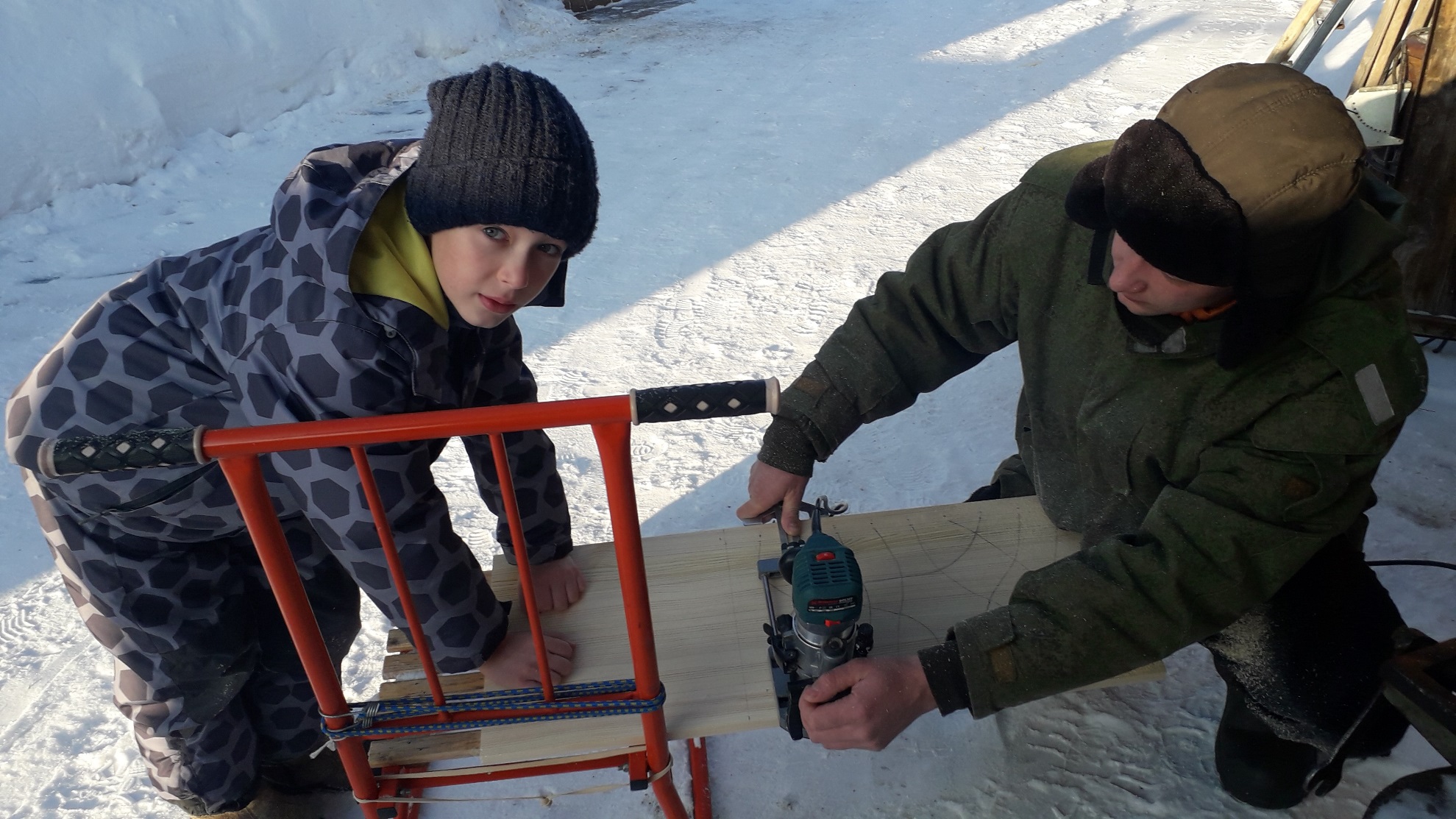 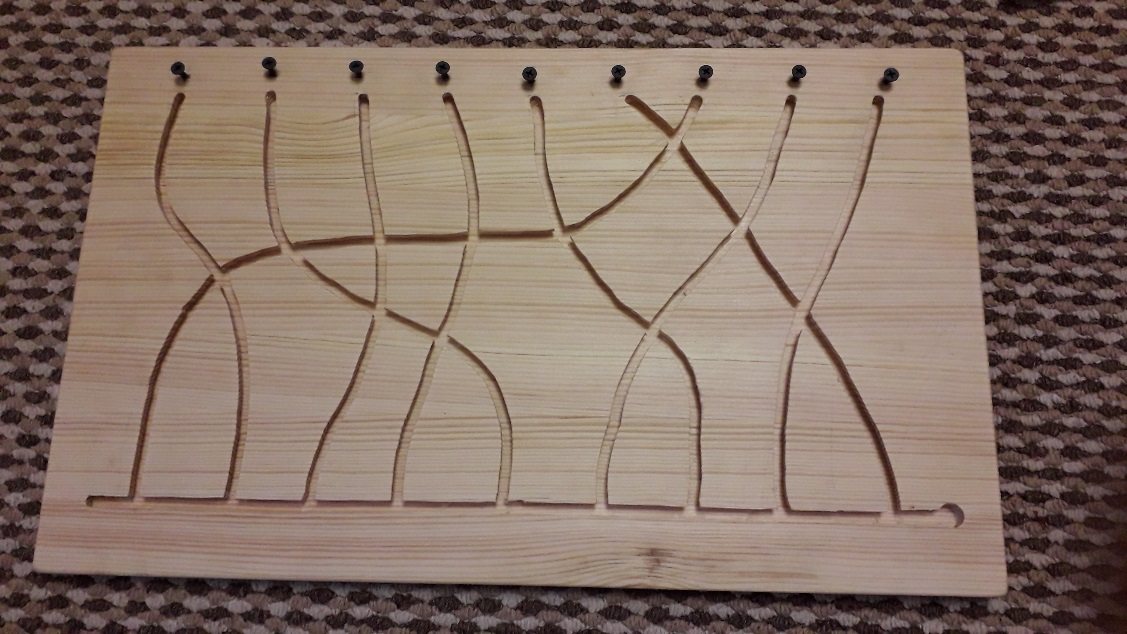 Тестирование игрушки Артемий 1 г 4 мес              Василиса 2 г 6 мес
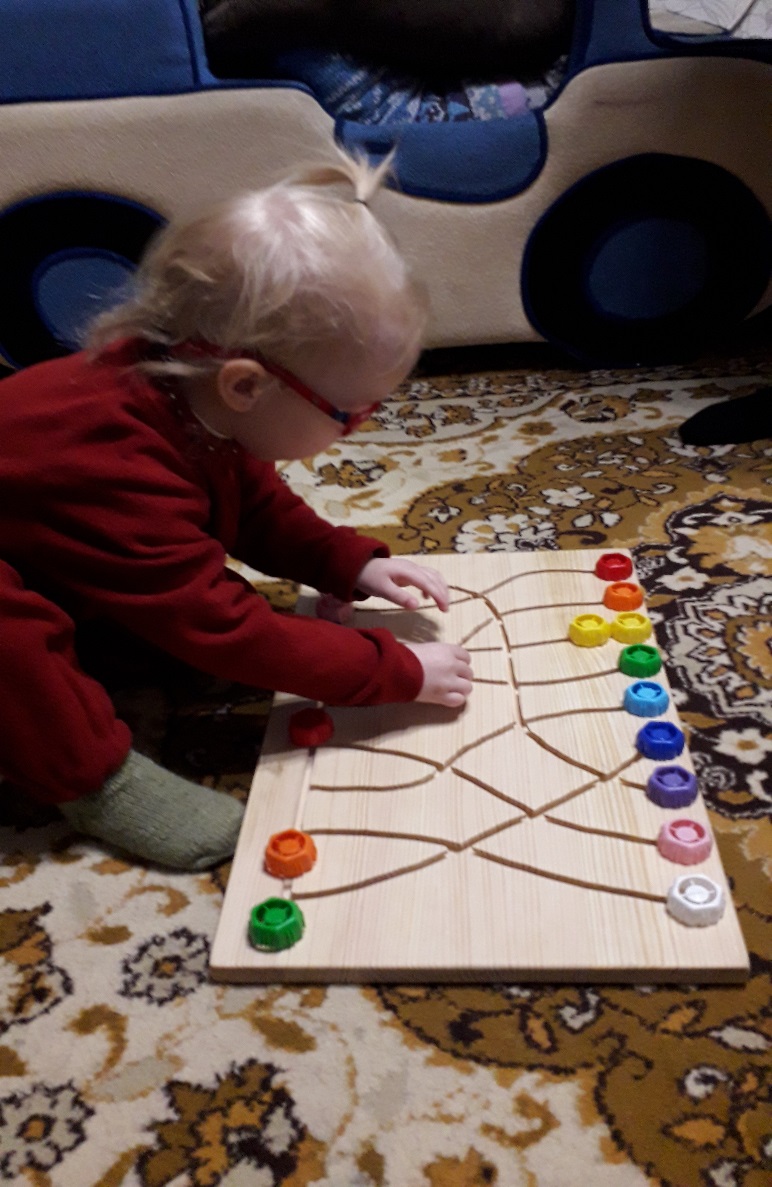 Конкурентная среда: аналогов в магазинах игрушек и  сети интернет по запросу «лабиринт-сортировщик» не нашли.
Мы придумали несколько игр и заданий на развитие:
Мелкой моторики рук (передвигать фишки по игровому полю)
 Памяти (прятки – вспомни исчезнувшую фишку)
Мышления (ассоциативные ряды и логические цепочки)
Внимания (что изменилось)
Цвета, счет и много другое.
Он усердно повторяет,Выполняет все подряд.Уже многое он знает,Я горжусь им – он мой брат!
Спасибо за внимание